저온지구시스템화학 및 실험Ch.6 용해도도
JYU
1. 정의
용해도 Solubility: 하나의 물질(용질)이 용체를 형성하기 위해 용매라 불리는 다른 물질에 녹는(용해) 성질(정도).  이 장에서는  특히 고체가 물에 녹아 수용액을 이루는 경우를 다룬다.
용해의 종류
일치 용해 Congruent dissolution: 용질의 조성이 만들어 지는 용존 성분과 일치
불일치 용해 Incongruent dissolution: 일치 하지 않음
2. 용해도의 계산
다음 용해 반응에 대해
ML = M+ + L-
Ksp = [M+][L-]
만일 용액에 M+ 이나 L- 이 이미 존재하지 않는다면
Let solubility=m,
Then, m=(Ksp)0.5
용액에 이미 L-이 [L-]’만큼 존재하면
[L-]=[L-]’+[M+]
Then, Ksp = [M+][L-] = [M+]2 + [M+] [L-]’
[M+]=m, 
위 식을 풀어 m을 구한다
3. 포화 Saturation
침전 Precipitation vs. 용해 dissolution
불포화 Undersaturation  용해
과포화 Oversaturation (supersaturation)  침전 
포화 Saturation  평형 equilibrium
포화의 표현
포화비 Saturation ratio (SR) = IAP/K네
SR<1: US
SR>1: OS
SR=1: EQ
포화지수 Saturation index (SI) = log(SR)
SI<0: US
SI>0: OS
SI=0: EQ
포화친화도 Affinity (A) = -RT*SI
A>0: US
A<0: OS
A=0: EQ
4. 용해도도 Solubility Diagram
pH-금속성분 농도 공간에 하나의 고체 에 대한 포화(용해) 경계를 표시하는 그림
작성과정 
대상 시스템 설정
e.g. Al-O-H system
가능 화학종 species 열거 (수산화착물 hydroxy complexes 포함)
e.g. Al3+, AlOH2+, Al(OH)2+, Al(OH)30, Al(OH)4-, Al(OH)52-
고체와 위 화학종 간의 용해 반응 완성
Al(OH)3 (gibbsite) +3H+ = Al3+ + 3H2O		(R1)
Al(OH)3 (gibbsite) +2H+ = AlOH2+ + 2H2O	(R2)
Al(OH)3 (gibbsite) +1H+ = Al(OH)2+ + H2O	(R3)
Al(OH)3 (gibbsite) = Al(OH)30 		(R4)
Al(OH)3 (gibbsite) +H2O = Al(OH)4-+ H+		(R5)
Al(OH)3 (gibbsite) + 2H2O = Al(OH)52- + 2H+ 	(R6)
평형상수 K 계산 및 이를 pH와 금속원소 농도의 함수로 표현
(R1) DGro = -11.29 kcal/mole  K = 108.28 (by law of mass action), 
log[Al3+]=-3pH +8.28
(R2) DGro = -4.44 kcal/mole  K = 103.26,  
log[AlOH2+]=-2pH +3.26
(R3) DGro = 1.39 kcal/mole  K = 10-1.02,  
log[Al(OH)2+]=-pH -1.02
(R4) DGro = 9.16 kcal/mole  K = 10-6.72,  
log[Al(OH)30]=-6.72
(R5) DGro = 20.5 kcal/mole  K = 10-15.1,  
log[Al(OH)4-]=pH -15.1
(R6) DGro = 35.41 kcal/mole  K = 10-26.0,  
log[, Al(OH)52-]=2pH -26.0
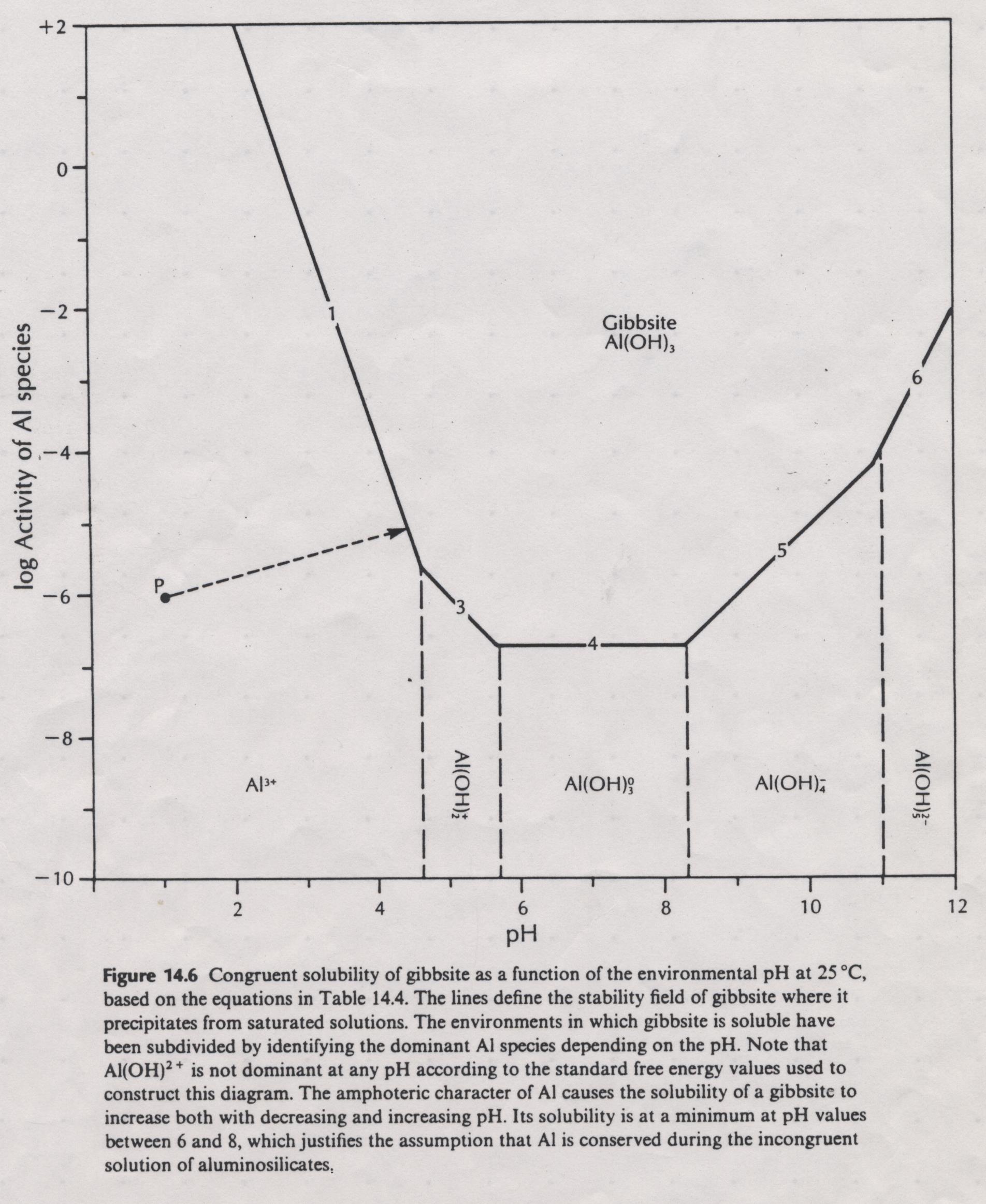